ТРИ СКЛОНЕНИЯ ИМЁН СУШЕСТВИТЕЛЬНЫХ
МБОУ «Средняя общеобразовательная школа № 28 им. П.В. Рыженко»
 г. Калуги
учитель  высшей квалификационной категории 
Кузнецова Ольга Викторовна
«Вы талантливые дети! Когда-нибудь вы 
сами поразитесь, какие вы умные, как много 
хорошего вы умеете, если будете постоянно 
работать над собой, ставить новые цели 
и стремиться к их достижению…»
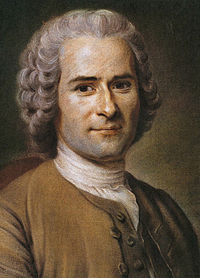 Жан Жак Руссо
французский  философ, писатель, мыслитель.
еньк
бел
очк
а
рыж
к
ая
а
л
прыг
а
ый
вет
зелён
а
белочка
прыгала
рыженькая
зелёный
ветка
Рыженькая белочка 
прыгала по зелёной ветке.
Рыженькая белочка 
прыгала по зелёной ветке.
Работа в группах. 
План.
1. Определить род и выделить окончание.
2. Просклонять предложенные существительные.
3. Сравнить окончания  существительных.
4. Найти лишнее слово.
5 .Сделать вывод.
ж.р.  м.р.
а     я
ж.р.  м.р.
а     я
м.р.   
 ср. р.   о    е
ж.р.  м.р.
а     я
м.р.   
 ср. р.   о    е
ж.р.
1 склонение 
ж.р.  м.р.
а     я
2 склонение
  м.р.   
 ср. р.   о    е
3 склонение
   ж.р.
Девочка, море, утка, тетрадь, дочь, забор, мать, вещь, боль, солнце, дерево, дядя, мальчик, речка, дедушка.
Разбить существительные на три группы по склонению.
Девочка, море, утка, тетрадь, дочь,  забор, мать, вещь, боль, солнце, дерево, дядя, мальчик, речка, дедушка.
1 скл.                            2 скл.                            3 скл.
Выписать   I вариант -    сущ.  1 скл.;
                      II вариант –   сущ.  2 скл.;
                      III вариант –   сущ.  3 скл.
Путь, хозяйка, ель,  лошадь,  площадка,   кость,  железо, конь, лошадка, площадь, пень, хозяйство,  железка, елка,  тень.
I вариант
Хозяйка, площадка, лошадка, железка, ёлка.
I вариант
Хозяйка, площадка, лошадка, железка, ёлка.
II вариант
Путь, железо, конь,  пень, хозяйство.
I вариант
Хозяйка, площадка, лошадка, железка, ёлка.
II вариант
Путь, железо, конь,  пень, хозяйство.
III вариант
Ель,  лошадь, кость, площадь, тень.
«Найди  лишнее  слово». 

Улыбка, юноша, болезнь, природа.
Награда, крыло, боец, упрямство.
Радость, болото, дедушка, описание.
Степь, зелень, посёлок, горсть.
Ладонь, ладошка, площадь, пыль.
«Найди  лишнее  слово». 

Улыбка, юноша, болезнь, природа.
Награда, крыло, боец, упрямство.
Радость, болото, дедушка, описание.
Степь, зелень, посёлок, горсть.
Ладонь, ладошка, площадь, пыль.
«Найди  лишнее  слово». 

Улыбка, юноша, болезнь, природа.
Награда, крыло, боец, упрямство.
Радость, болото, дедушка, описание.
Степь, зелень, посёлок, горсть.
Ладонь, ладошка, площадь, пыль.
«Найди  лишнее  слово». 

Улыбка, юноша, болезнь, природа.
Награда, крыло, боец, упрямство.
Радость, болото, дедушка, описание.
Степь, зелень, посёлок, горсть.
Ладонь, ладошка, площадь, пыль.
«Найди  лишнее  слово». 

Улыбка, юноша, болезнь, природа.
Награда, крыло, боец, упрямство.
Радость, болото, дедушка, описание.
Степь, зелень, посёлок, горсть.
Ладонь, ладошка, площадь, пыль.
«Найди  лишнее  слово». 

Улыбка, юноша, болезнь, природа.
Награда, крыло, боец, упрямство.
Радость, болото, дедушка, описание.
Степь, зелень, посёлок, горсть.
Ладонь, ладошка, площадь, пыль.
20 или 21 балл    -   «5» 
 17 до 19 баллов    -   «4»